China Wine Production and Consumption
By LI DE MEI
Beijing Agriculture College
Contents
1. Industry Statistics
2. Industry Current situation
3. Reasons behind the difficult situation
4. Buying behavior
5. Suggestion
1 Industry  Statistic
volume '000 Tons
Proportion of imported wine      by regions 2011in volume
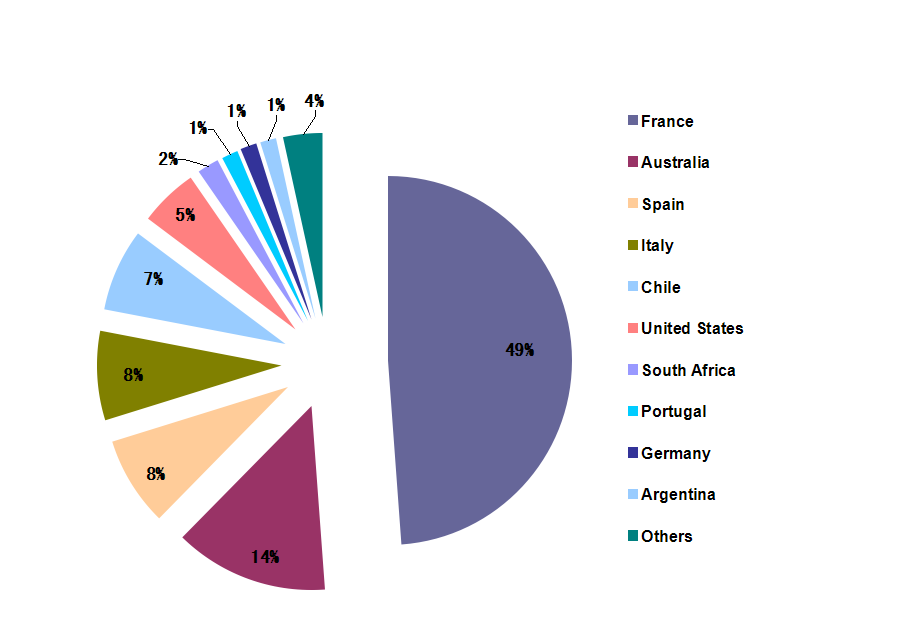 Proportion of imported wine      by regions 2012in volume
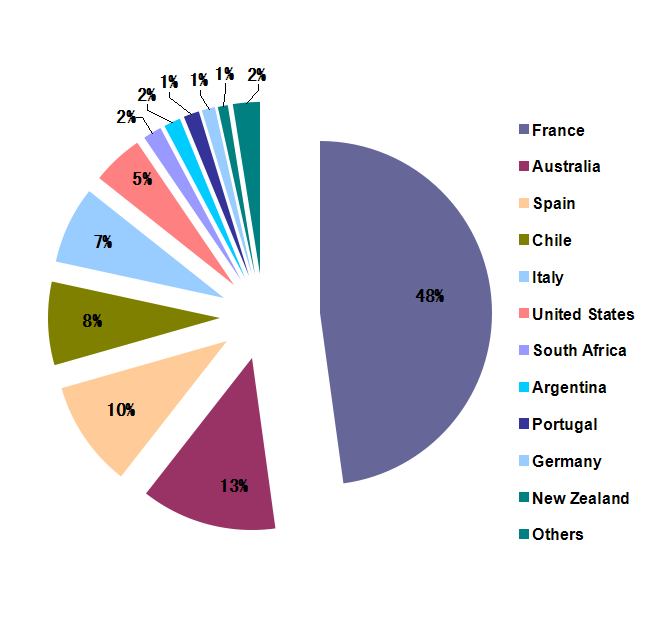 Proportion of imported wine     by regions 2013in volume
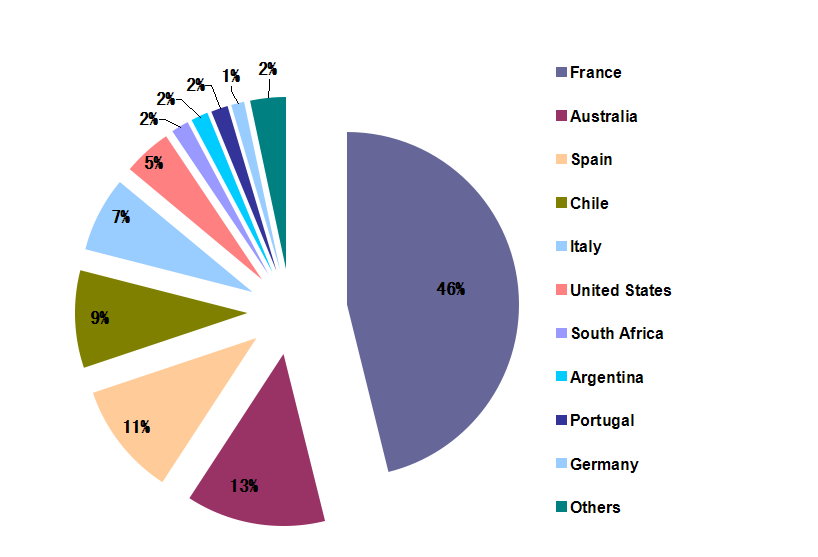 Imported bottled wines     2013
2. Industry Current Situation

by the end of December the annual production of Chinese wines in 2013 was 1,178,300 kilolitres, a 14.59% decrease from 2012. Sales revenue was down by 8.52% to 40.82 billion RMB, making a profit of 4.38 billion RMB, a 20.06% decrease from the year before. 
From the National Bureau of Statistics of China

The larger-scale companies were hit hardest. Across the 19 wineries owned by the top four winemaking companies in China, the production, sales volume and revenue are significantly down by 23.78%, 34.35% and 37.8% respectively. 
From CADA
Wine Production in China
volume '000 Tons
Total Imported wine
Imported wines(≤2L) 2003- 2013
Total Imported wine
From Jan to Jun
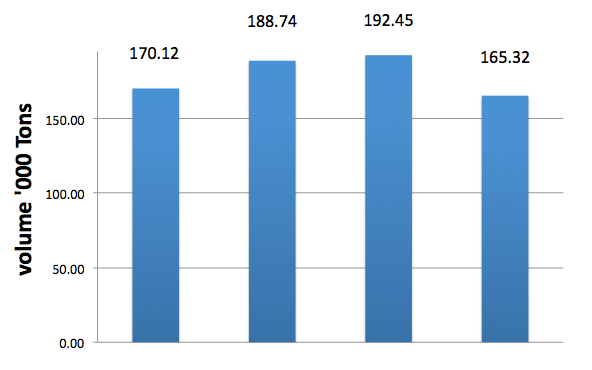 2011                 2012                 2013                 2014
Imported Bottled wine
 From Jan to Jun

Imported wine (≤2L)
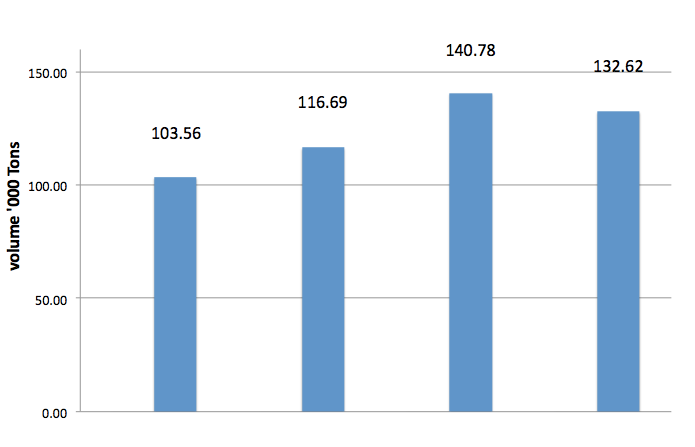 2011                   2012                  2013                  2014
3.Reasons behind the difficult situation

1)  Consumers are willing to buy, but don’t know what to buy
2)  Distributors are not all professionals
3)  Overly replying on group purchase while overlooking consumer market
4) The methods used to promote wine are too linear, paying not enough attention to the special features of Chinese food culture
4. Buying behavior
How does a Chinese consumer choose wine
External factors are more attractive and effective
Price(retail price in $USD)
<20,  majority,(domestic, new world, basic old
20-50, mixed, more old world
>50,  majority on old world
Region/package
Variety/style(marked DRY RED WINE on label quite helpful)
Taste
Wine brand attributes preference of On-trade (Beijing Shanghai Guangzhou)
Factors with positive influence(ordered by their importence
Brand
Vintage/aged
Key person like it(manager, sommelier etc)
Profit
variety
award
region
Factors with negative influence

Discount
Match with menu
Not available on retail
Media promotion
Sponsor for printing menu
Who is the distributor
Gift to restaurant
Chief’s choice
Wine brand attributes preference of Off-trade
Factors with positive influence(ordered by their importence
Brand
Support from supplier
Profit
Retail price
Customer demand
Vintage/aged
Like the taste
Factors with negative influence
Variety
Awards
Region
AD             
tasting
Media promotion
Who is the distributor
Producer support
A few thoughts about how to overcome these barriers
1) Analyzing Chinese wine consumers
Occasional consumers
Habitual consumers
2) Cooperation and competition
Beer or liquor VS wine
Local VS international
3) Address the specific features of Chinese food culture
4) A unified ‘Chinese palate’ doesn’t exist
5) The validity of consumer research
6) The rationality of wine price
7) Capture the new-generation of consumers
8) Misunderstandings about wine education
5.Suggestions
Register your own CHINESE name and trademark
Study local regulations (labeling etc.

by doing Administrative Recording with China CIQ.
Visit http://ire.eciq.cn/ then choose “the Filing Management System for Imported Food Exporters or Agents overseas” to log in, and fill in the forms accordingly. 
You can ask for a bilingual manual from Chinese agent to guide you in filling this form. However, it is strongly recommended that you seek the help from your China consignee. Wrong information filled in may result in delay of your exporting shipment or even misleading record of your company in this system.
Obstacles to discover             Chinese Market
1) Language

2) Communication

3) Competitor

4) Cuisine/food

……
DO NOT simply apply your  succeeded experience in Europe or America
Encourage to do:
Work with media
To build good image of Economy/region
NZ:  Pure, nature, safe food…
Tasting is very helpful for even beginners
Wine association should do more

Not encourage to do
Talk too much on history/technique
Too early to talk more on food & wine paring for majority  consumer